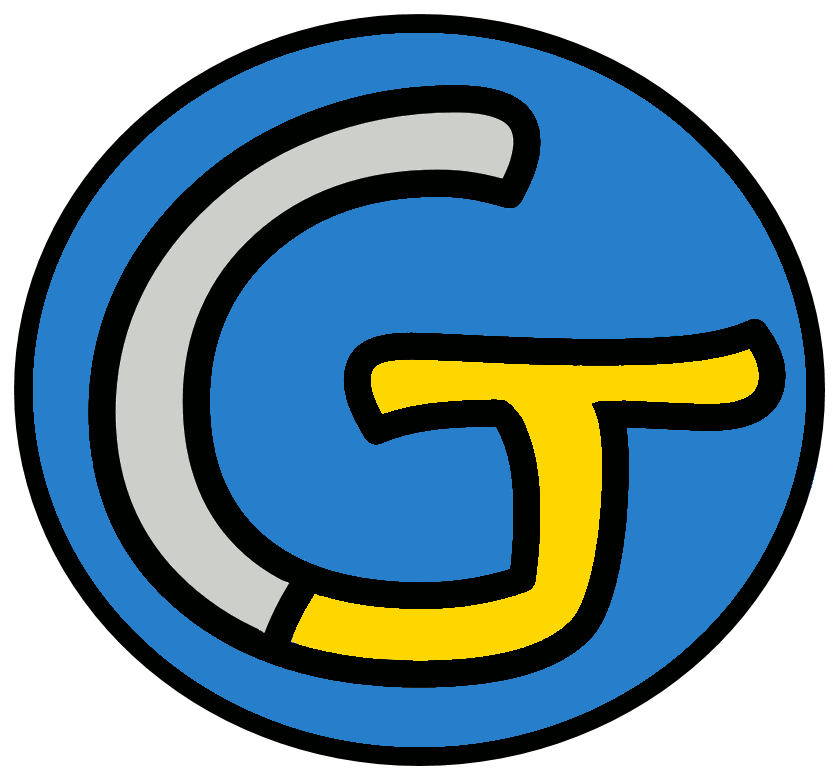 Découverte du monde – Anglais
La ville
 Listen and write
Listen and write the sentences.
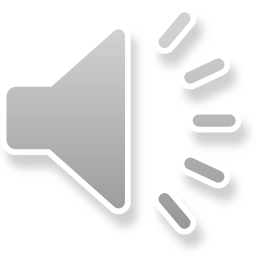 

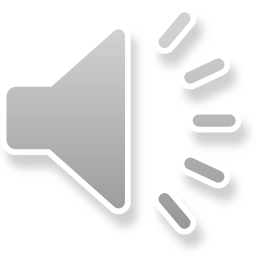 
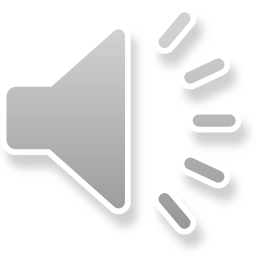 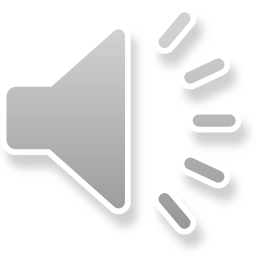 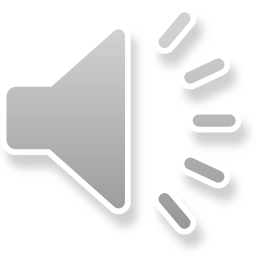 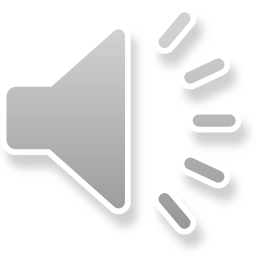 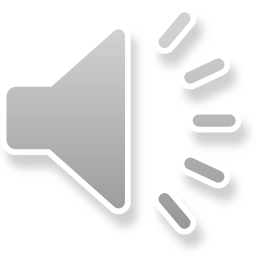 


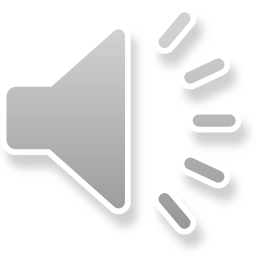 Let’s correct.
Where are you going ?

I’m going to the hospital.

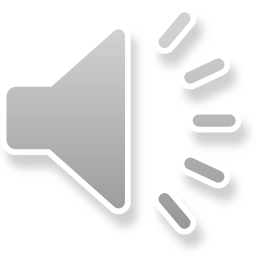 Where is she going ?

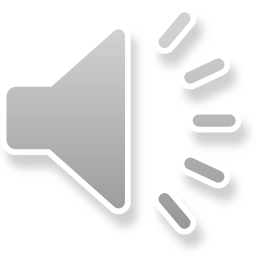 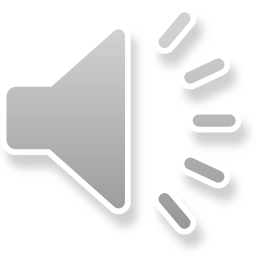 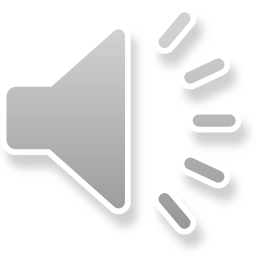 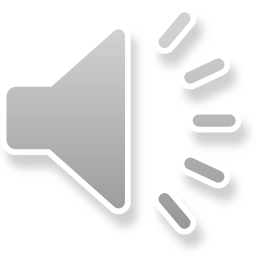 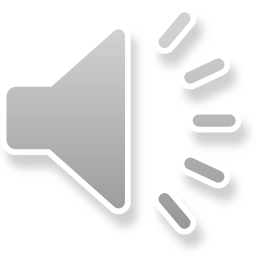 She’s going to the library.

Where is he going ?

He’s going to the park.
